INVestIgation of rheumatiC AF Treatment Using Vitamin K Antagonists, Rivaroxaban or Aspirin Studies, Non-inferiority (INVICTUS-VKA)
Purpose:  To comprehensively evaluate rheumatic valvular heart disease (RVHD), Atrial fibrillation (AF)/flutter and stroke. 
Design:  A international randomized, parallel group, open-label clinical trial of rivaroxaban versus standard vitamin K antagonists (VKA) therapy to evaluate non-inferiority of rivaroxaban to VKA, with testing for superiority if non-inferiority is satisfied (N=4,531 in final analysis).  Median follow up was 3.1 years.
Primary Outcome:  Composite of stroke/systemic embolism (ischemic, hemorrhagic, or undetermined type), myocardial infarction (MI), death due to vascular or unknown cause
Secondary Outcome:  Time from randomization to the first occurrence of MI; time from randomization to time of vascular death. Vascular death includes death due to stroke, MI, heart failure or cardiogenic shock, sudden death, or any other death due to cardiovascular causes.  In addition, death due to hemorrhage will be included
Other Outcome Measures:  Time from randomization to the first occurrence of a major bleed using the ISTH major bleeding definition
.
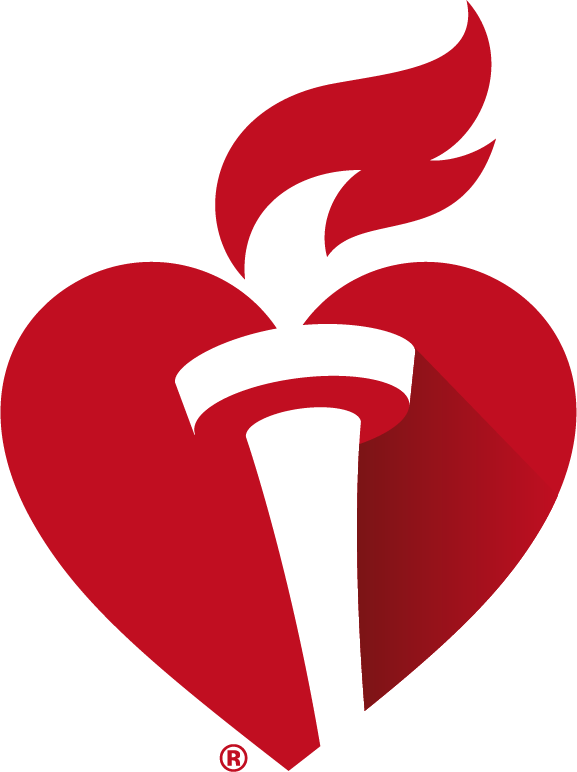 Results reflect the data available at the time of presentation.
Presented by: Ganesan Karthikeyan ESC 2022, The Digital Experience
© 2022, American Heart Association. All rights reserved